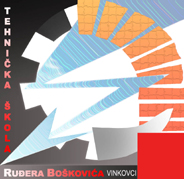 Klima učionice preko interneta
Danijel Pobi, dipl.ing.comp.
Zvonimir Međugorac


2019.
Šibenik
Klima učionice preko interneta - motivacija
Potreba očuvanja uvjeta rada
U ugodnom okruženju lakše je raditi
Očuvanje opreme
3D pinteri i potrošni materijali
Elektrika i elektronika
Energetska učinkovitost
Učionica po učionica…
Učionica – ugodno mjesto za ugodan i učinkovit rad
Priprema i očuvanje uvjeta rada
Kritično očuvati uvjete rada pojedine opreme
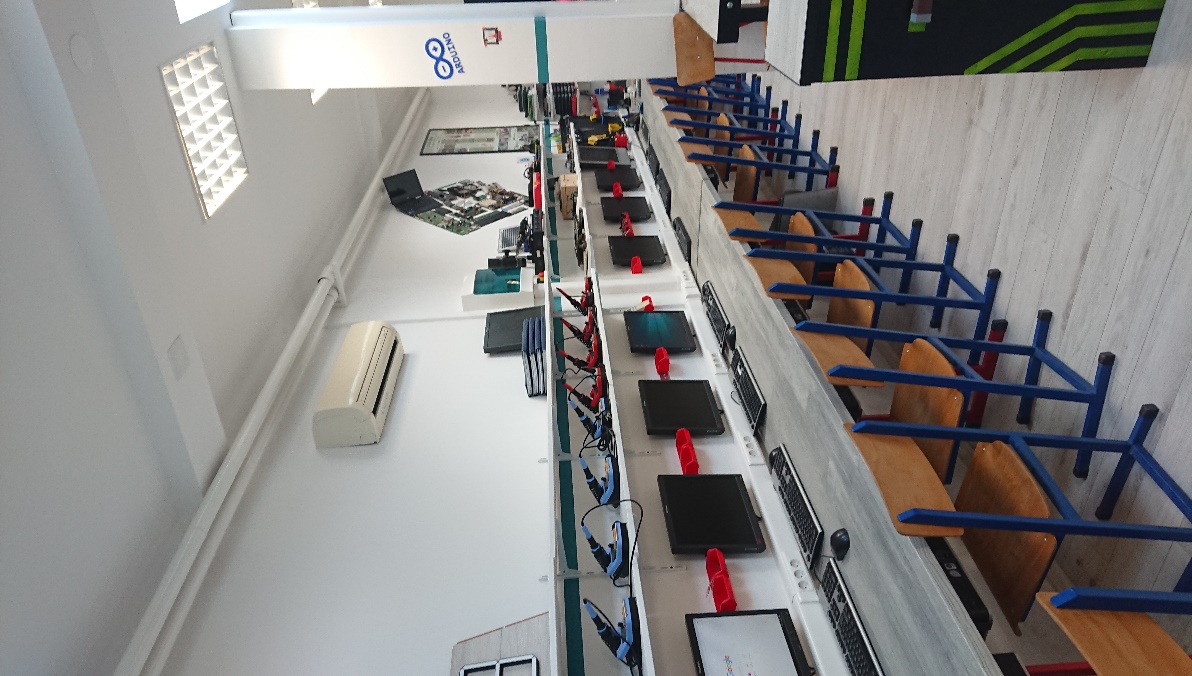 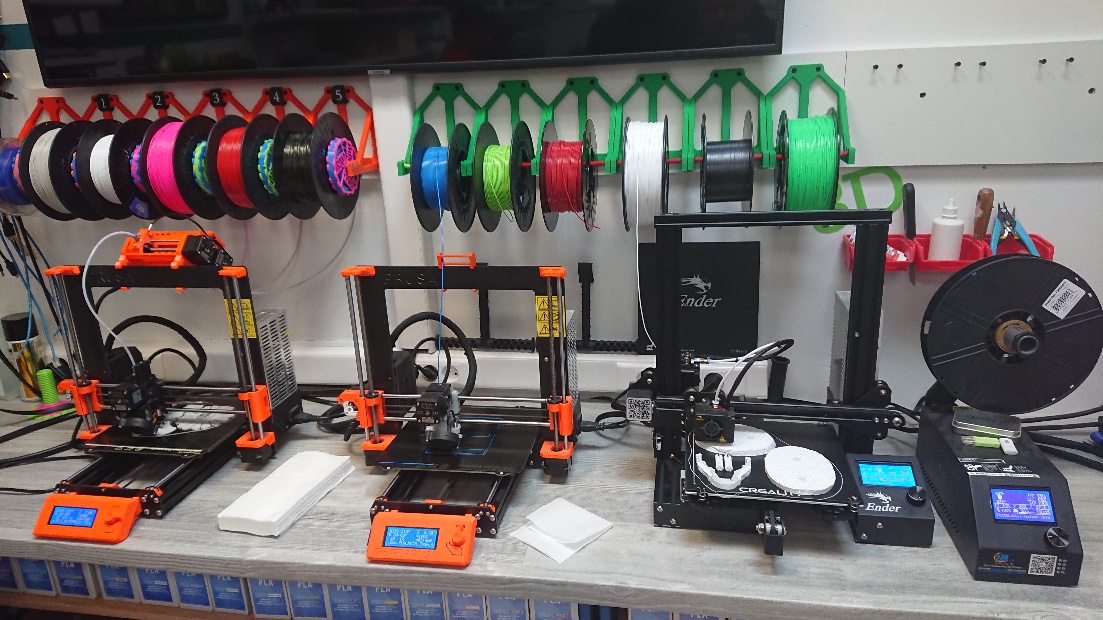 Uvjeti koju su nam bitni
Temperatura
Ljudi
Oprema
Vlaga!!
Najveći neprijatelj elektronike
Sigurnost
Učinkovitost
Usputna očitanja
Tlak, svijetlo, pokreti
Implementacija
Mikroupravljač
MKR1000
Dioda kontrole
Infracrvena dioda
RFID čitač
Senzor plina
Motori
Upravljači motora
Hall senzori
DHT senzor
Releji
Arduino MKR1000
WiFi
Povezivost s mrežom i internetom
Sudjelovanjem u mnogim projektima naučili napredne postavke i korištenje
Kontroler za korištenje baterije u slučaju nestanka struje (punjenje i pražnjenje)
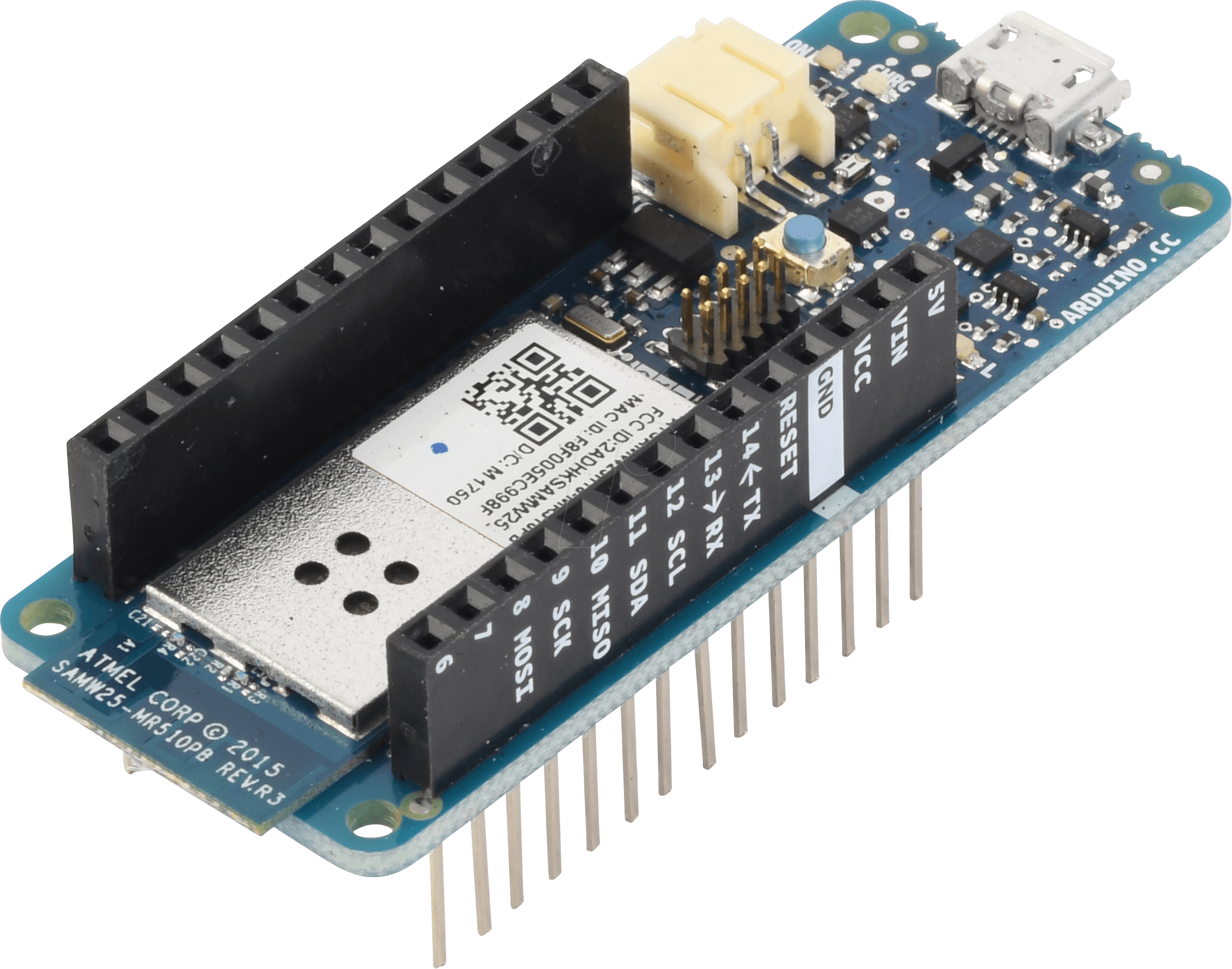 Diode
Infracrvena dioda
Koristi kao daljinski upravljač
Skenirramo uobičajne komande daljiskog za klima uređaj
Komandne signale emitiramo infracrvenom diodom
LED signalizacijska dioda
Crvena dioda da upozori da nešta nije u redu
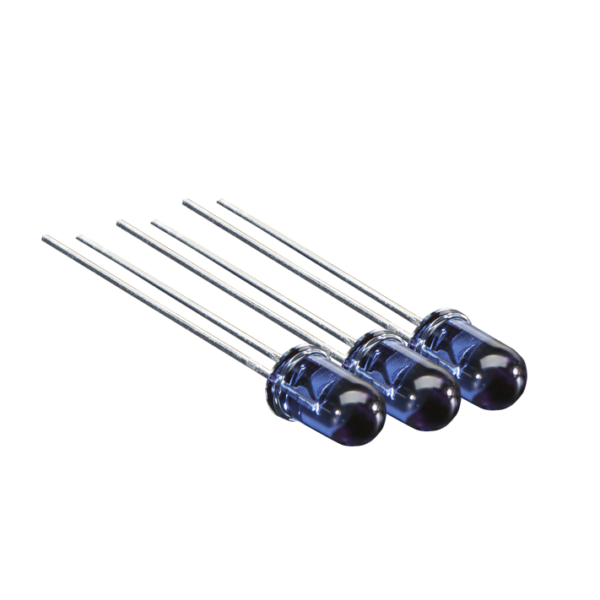 NFC modul
Pristup učionici
Pristup karticom ili nekim drugim kompatibilnim tagom
Moguće logiranje tko je kada otvarao vrata učionice
Kompatibilno s NFC-om mobitela
Senzor plina
Jednostavno očitavanje razine potencijalno opasnih plinova
Osigurava kontrolu kvalitete zraka
Nema univerzalnog senzora, nego ovisno o vrsti plina odabiremo i točan senzor!
Hall senzori i motori
Magnetski senzor
Koristimo za očitavanje otvorenosti prozora
Prozori u učionici su krovni, pa ako ostanu otvoreni moguće da padaline upadnu i vjetar unese smeća…
Ne daje paliti klimu ukoliko prozori otvoreni, a može i biti pokazatelj isključivanja grijanja
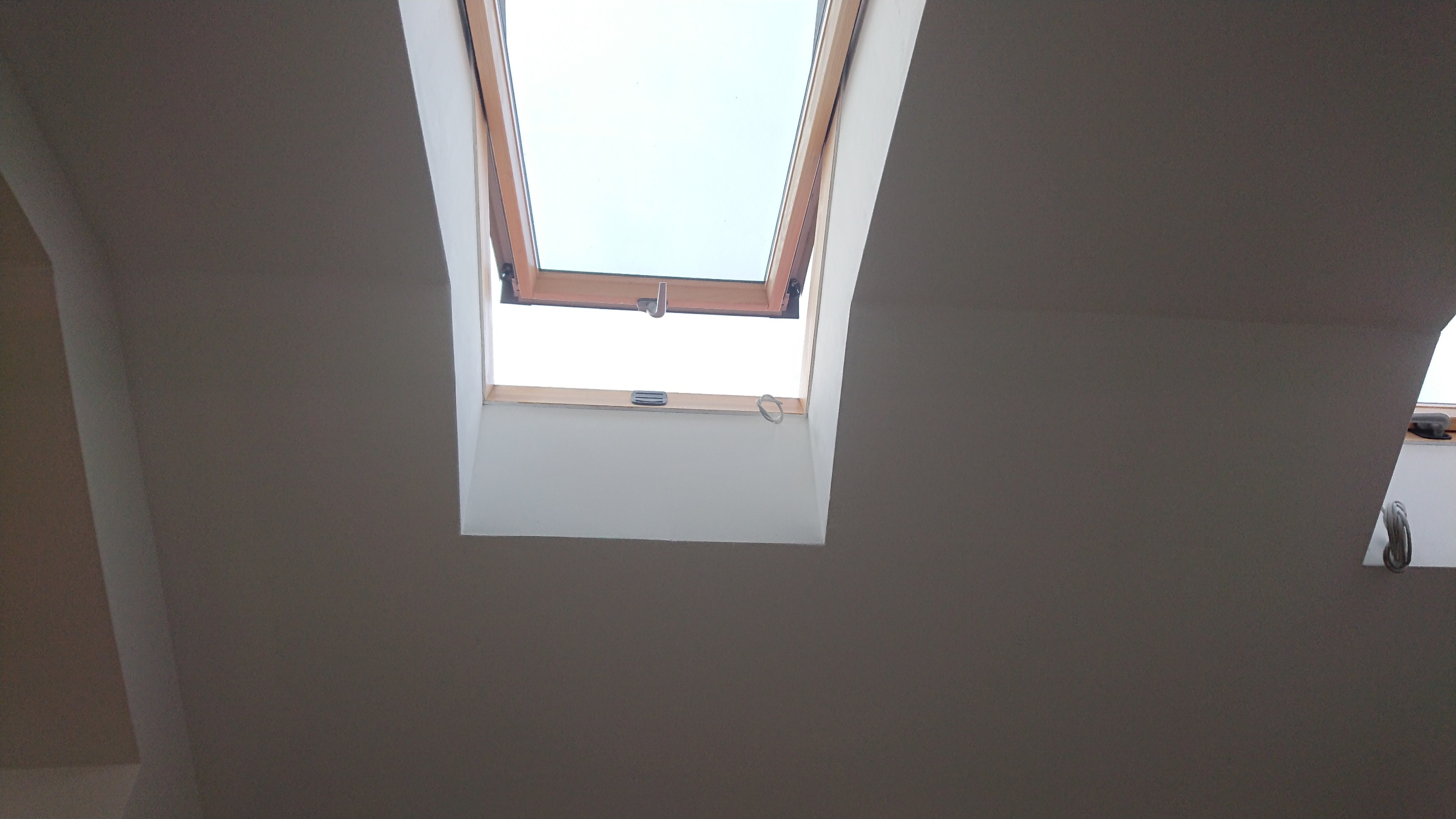 DHT
Možemo reći najvažniji senzor za naše potrebe
Senzor vlage i temperature
Pratiti vlagu nam je jako bitno
Elektronika
Fillamenti
Print
Temepratura koju pokušavamo stabilizirati
Ugođaj učionice
Elektronika
3D print
Releji
Omogućavau nam paljenje/gašenje uređaja na gradskoj mreži
Omogućavanje klima uređaja
Otključavanje brave
Potencijalno gašenje/paljenje računala u učionici (buduća primjena) ;)
Aplikacija
Još u doradi…
Osnovna web aplikacija na lokalnom IIS-u (nemamo hosting zakupljen)
Arduino pristupa za operacije čitanja/pisanja
Čita poželjnu konfiguraciju
Piše stanja senzora i vrijeme pristupa učionici
Provjera autoriziranosti korisnika
Buduća proširenja?
Dorada programa
Zamjena mikrokontrolera ili dorada načina korištenja 
iskoristili smo doslovno sve pinove na raspolaganju
Potrebno mikrokontroler s više pinova, multipleksirati postojeće ili prebaciti dio senzora na I2C
Potpuna automatizacija, odnosno koliko god je moguća…
Hvala na pažnji Pitanja?
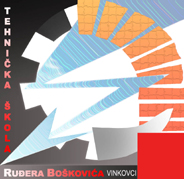 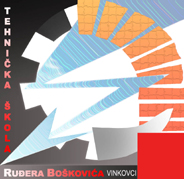